LS1 BLM@LHC status
30/06/2014
ARC 
Sector 4-5 –  up  to ~ 11.07
Sector 1-2 – the complete re –installation before cool down : w29 (tbc)

Half of LHC - HV divider installation checking, plastic boxes removal, old short supports, red small boxes  	
________________________________________________________________________________________________________________
Basement 865 -  cleaned
___________________________________________________________________________________________________________________
LSS 
Installation drawings
From ~11.07 to 28.07 ( start of RSM) – final  installation : access, schedule – Julie; team with Slava (? ), Ewald
___________________________________________________________________________________________________________________
RSM
From 28.07 (?)
today’s Meeting with Marzia – schedule, ARC+LSS
RP – doc’s are ready, today’s meeting with Abderrahim Errahhaoui 
Wednesday – training for tractor driver license
__________________________________________________________________________________________________________________
Russian team
3rd team – OK
P109/A4/A2 – for prolongation up to November 30 : signed at CERN, in Protvino
___________________________________________________________________________________________________________________
GIF – GIF++
GIF++ meeting at 11 July 
GIF++ cables – mid of August
Adrian Fabich: place for shrinking device  in NH
Aboubakr Ebn Rahmoun: before beam the removal of wood ( barrack) in NH
GIF :  cleaning of white barrack (?) 
______________________________________________________________________________________________________________
DB
________________________________________________________________________________
FIC
Shipping of  the materials
IC
The addendum under the signature at CERN, order of the materials
Since June 26th COOL DOWN START in Sector 81  NO ACCESS
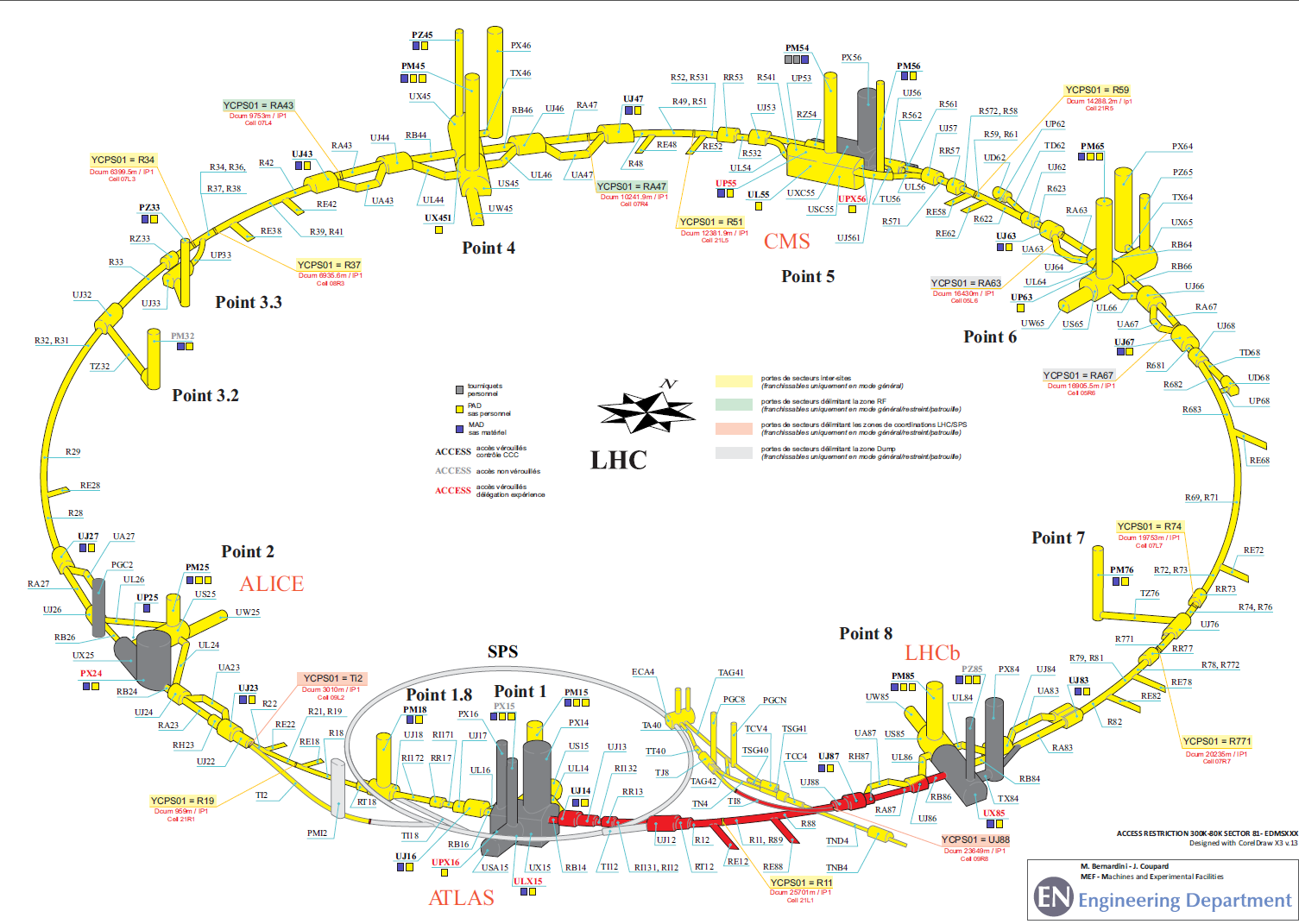 LHC machine Schedule for LS1 EDMS 1393770